The ‘You’ in EULA?
Data Access, Privacy & Security
Presented by:
Dan Risley
Trent Tinsley
Vehicle Data Access, Privacy & Security Committee
Committee Members
Dan Risley, CCC – Chair
Trent Tinsley, Entegral – Co-Chair
Aaron Schulenburg, SCRS
Kelly Cooper, 1Collision
Odom Wu, Tractable
Rick Palmer, ComputerLogic, Inc.
David Willett, Spark Underwriters
Denise Koukal, LaMettry’s
John Webb, TenPoint Complete
Pete Tagliapetra, DataTouch, LLC.
Scott Benavidez, Mr. B’s Paint & Body
Vic Halpin, Car-Part.com 
Jeff Schroder, Car-Part.com
Paul Barry, CIECA
Phil Martinez, Mitchell International
Jack Rozint, Mitchell International
John Vito, Hertz
Brian Plott, ETI
Tom Allen, ConditionNow
Nick Callum, Headlights Depot
AGENDA
Intro:  The EULA and what it means for YOU
EULA:  End User License Agreement
Special Presentation
“EULAs, Data & Liability”
Jeff Stefan, Esq. (Partner, Varnum LLP)
Special Presentation
CRASH Network Survey Results – VIN Reporting
John Yoswick, Editor
EULAs, Data and Liability
Jeff Stefan
Partner, Varnum LLP
Scan Tool EULAs
Vehicle Data Ownership and Access
Practically, a contractual matter between the parties
EULA Data Considerations
“Who, What, Where and Why”
EULA Data Considerations
Compliance obligations imposed on shop owner
Practical Suggestions
QUESTIONS
How – And How Often – Does Shop Data Get to a Vehicle History Report?

(and why every industry segment should care)
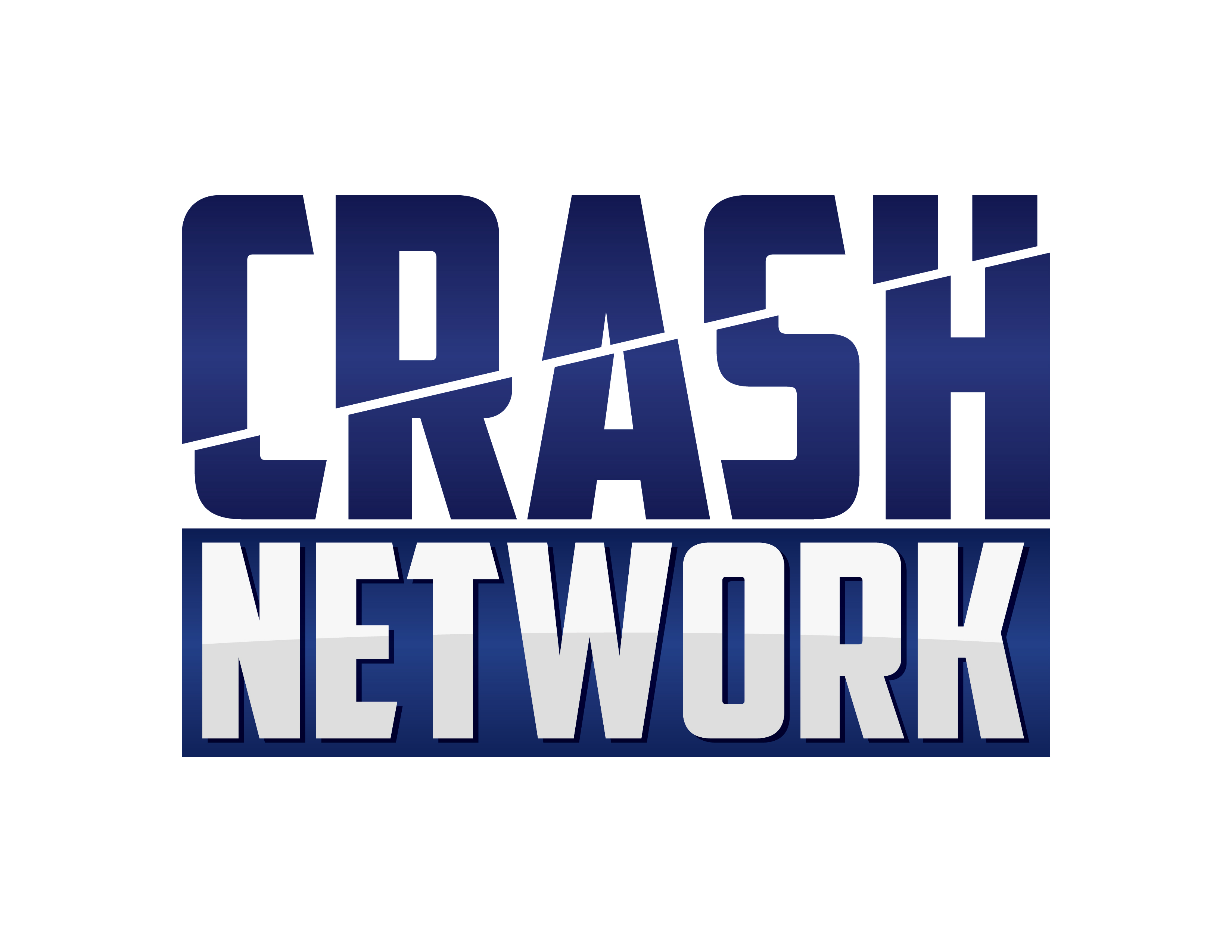 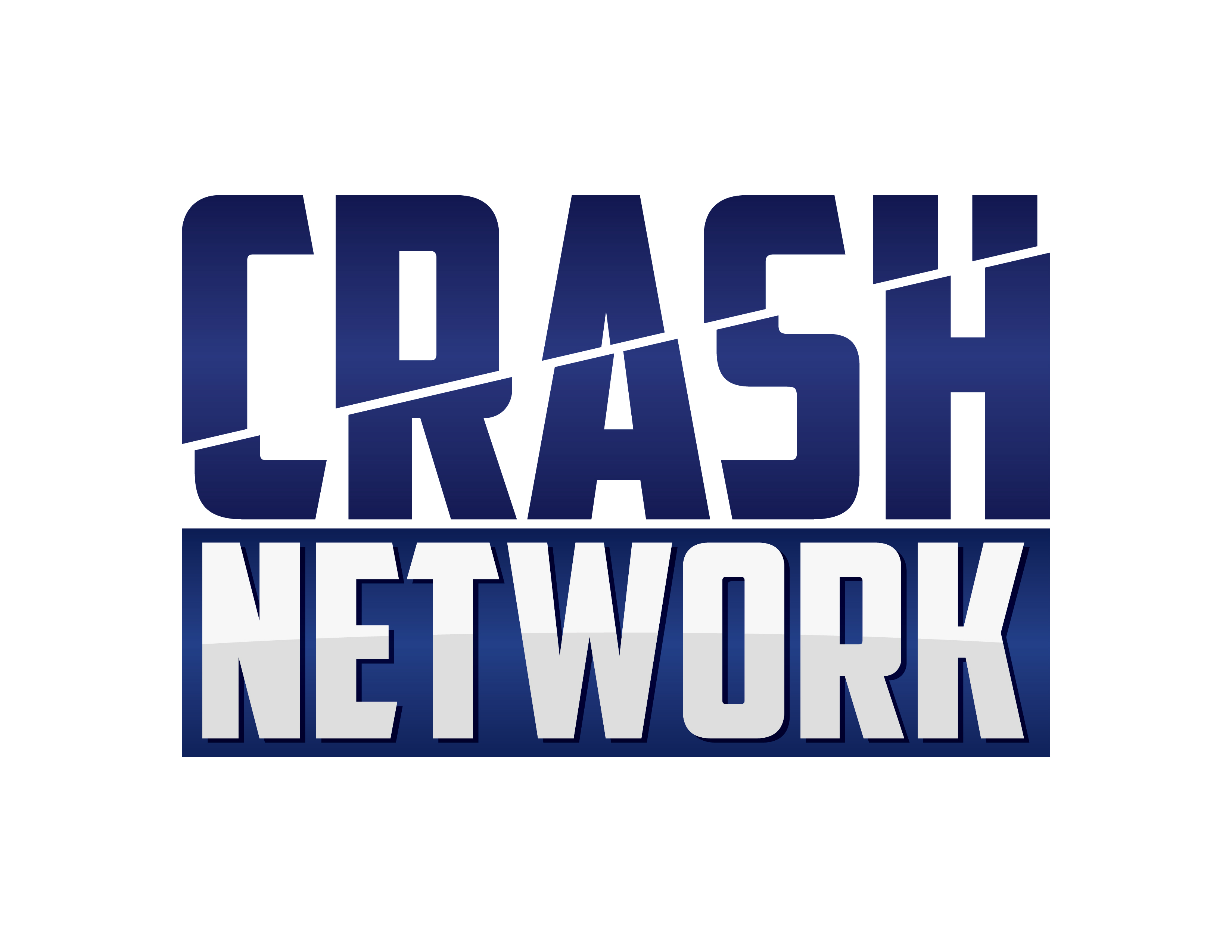 CRASH Network’s “Collision Industry Business Perspectives” Survey
www.CrashNetwork.com
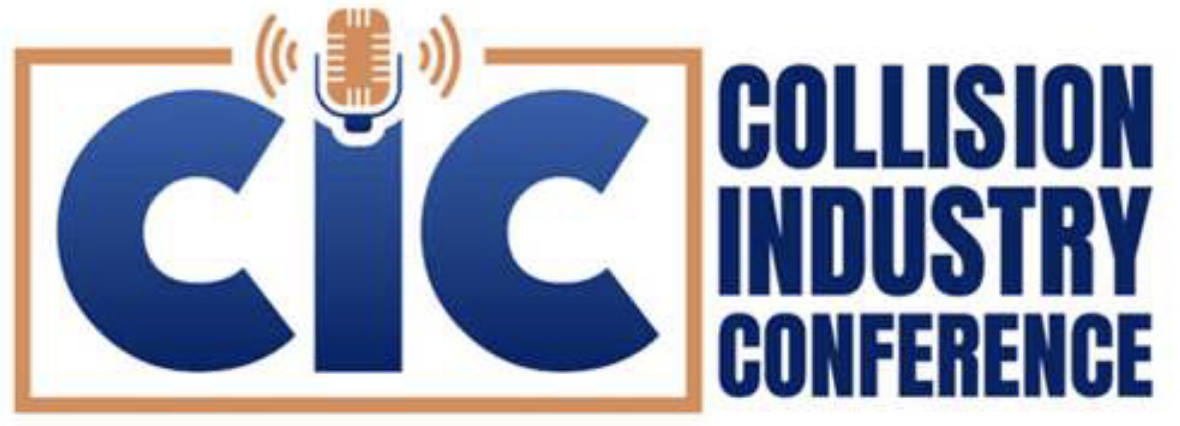 • Survey in March 2023 of more than 400 shops around the country

• Included independents, dealer shops, MSOs and franchises
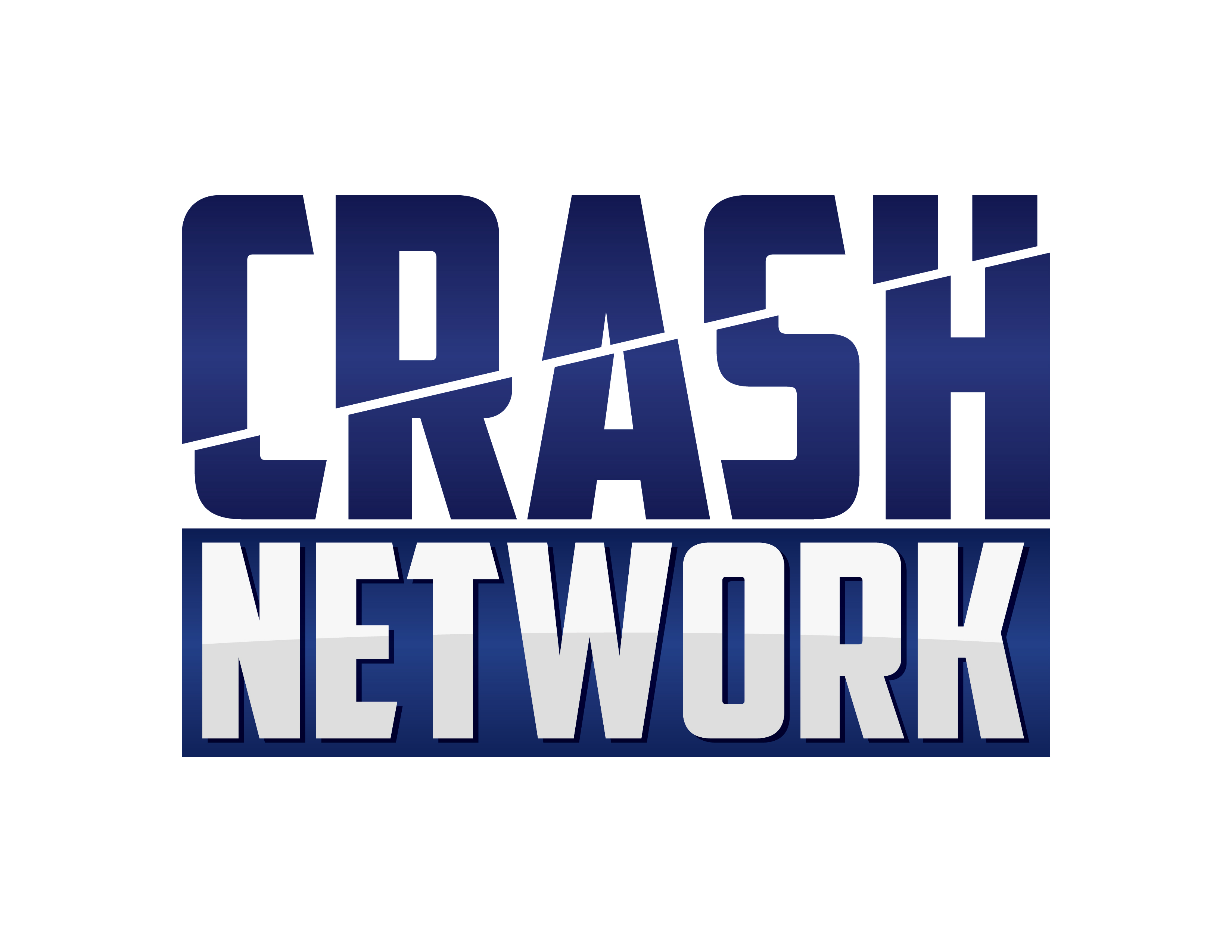 CRASH Network’s “Collision Industry Business Perspectives” Survey
www.CrashNetwork.com
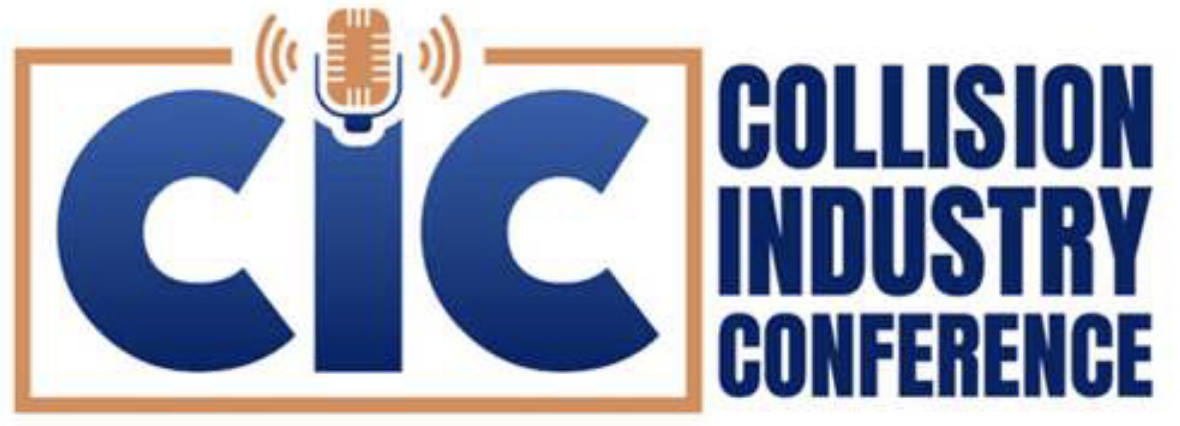 Does your shop share vehicle damage/repair information with any vehicle history reporting service?
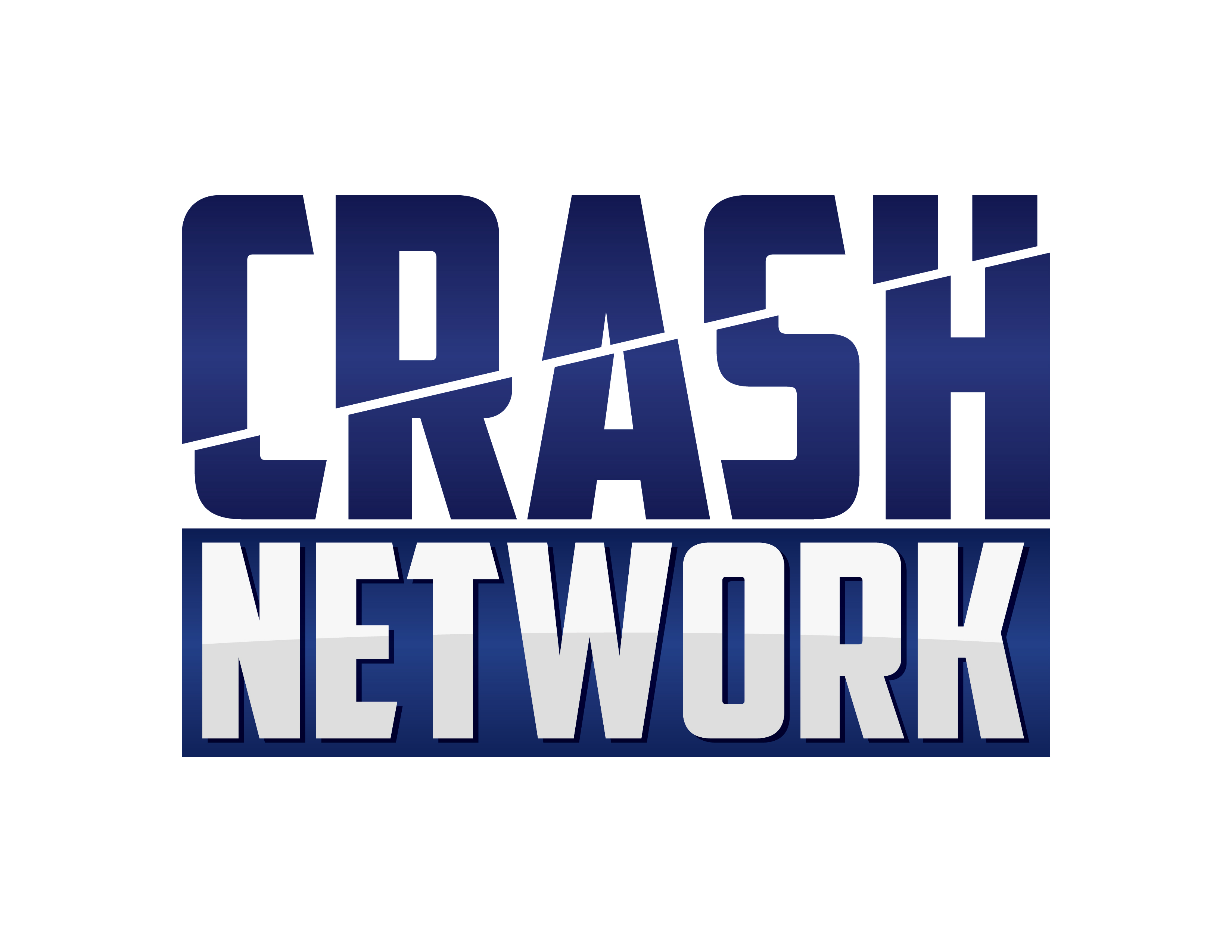 CRASH Network’s “Collision Industry Business Perspectives” Survey
www.CrashNetwork.com
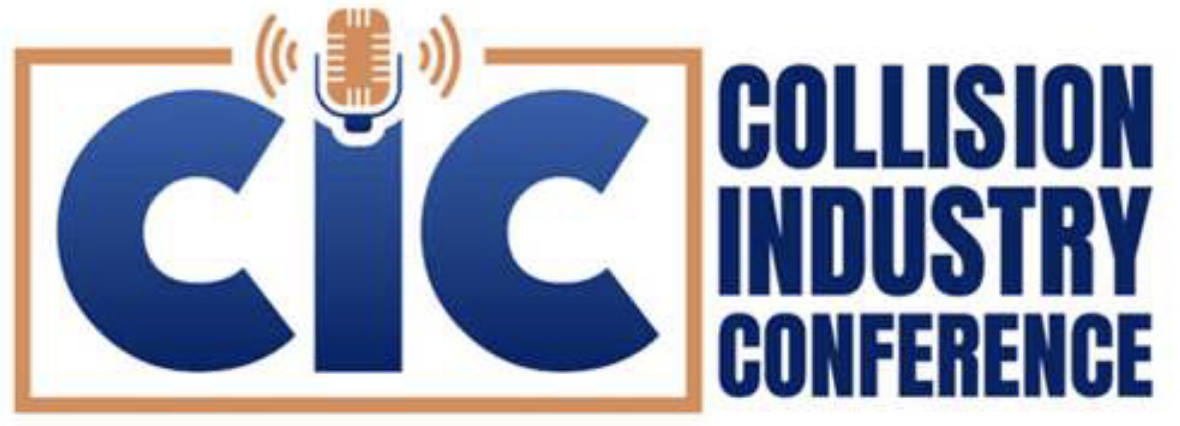 Among those that don’t share data: Have you experienced a ‘data leak’ at least once in the past three years?
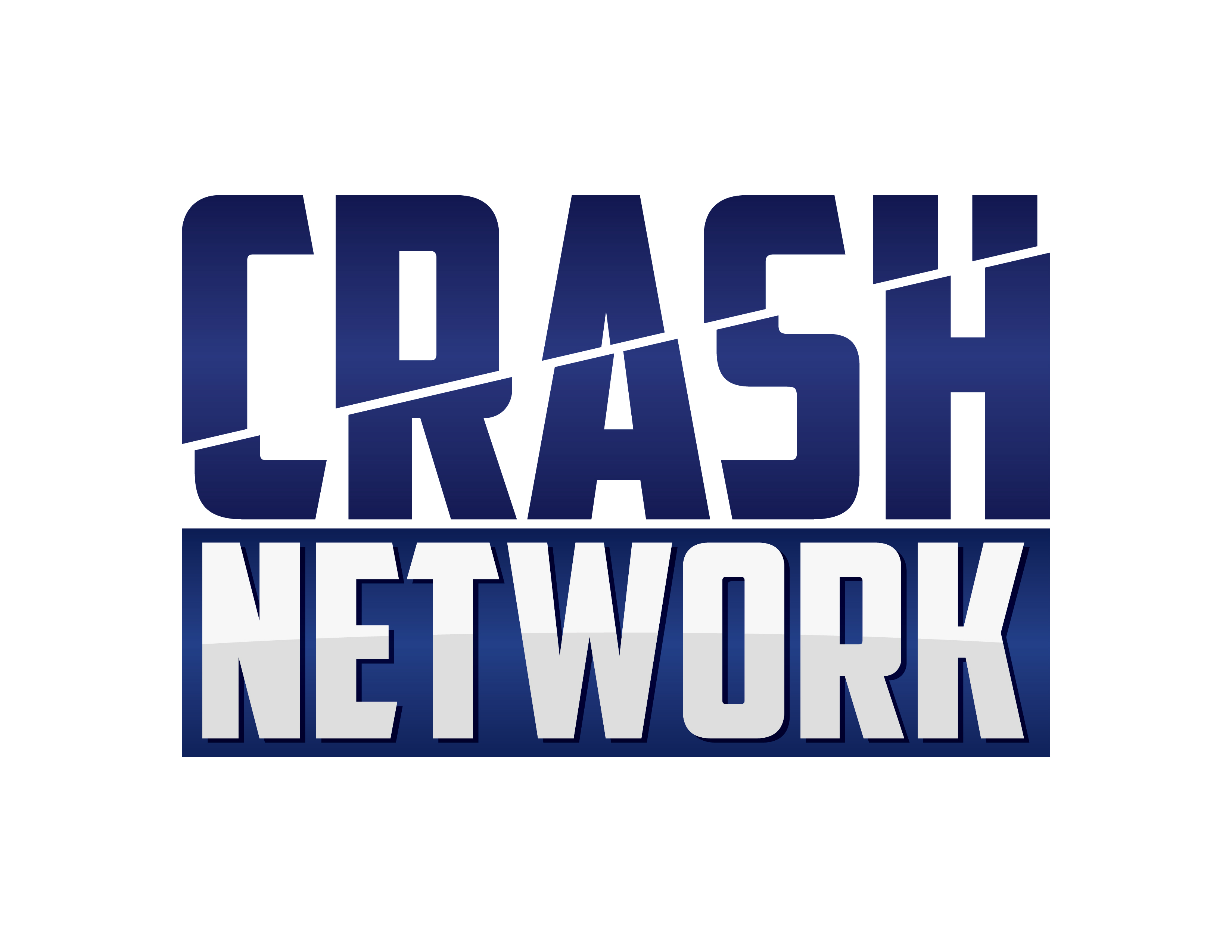 CRASH Network’s “Collision Industry Business Perspectives” Survey
www.CrashNetwork.com
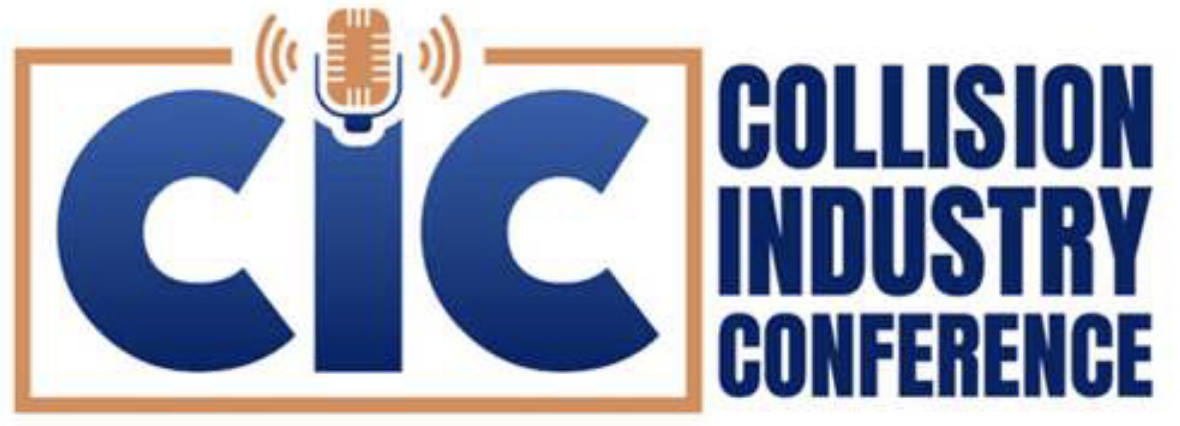 Among those that  have experienced a ‘data leak,’ how often in the past three years?
1-2 times
6+ times
3-5 times
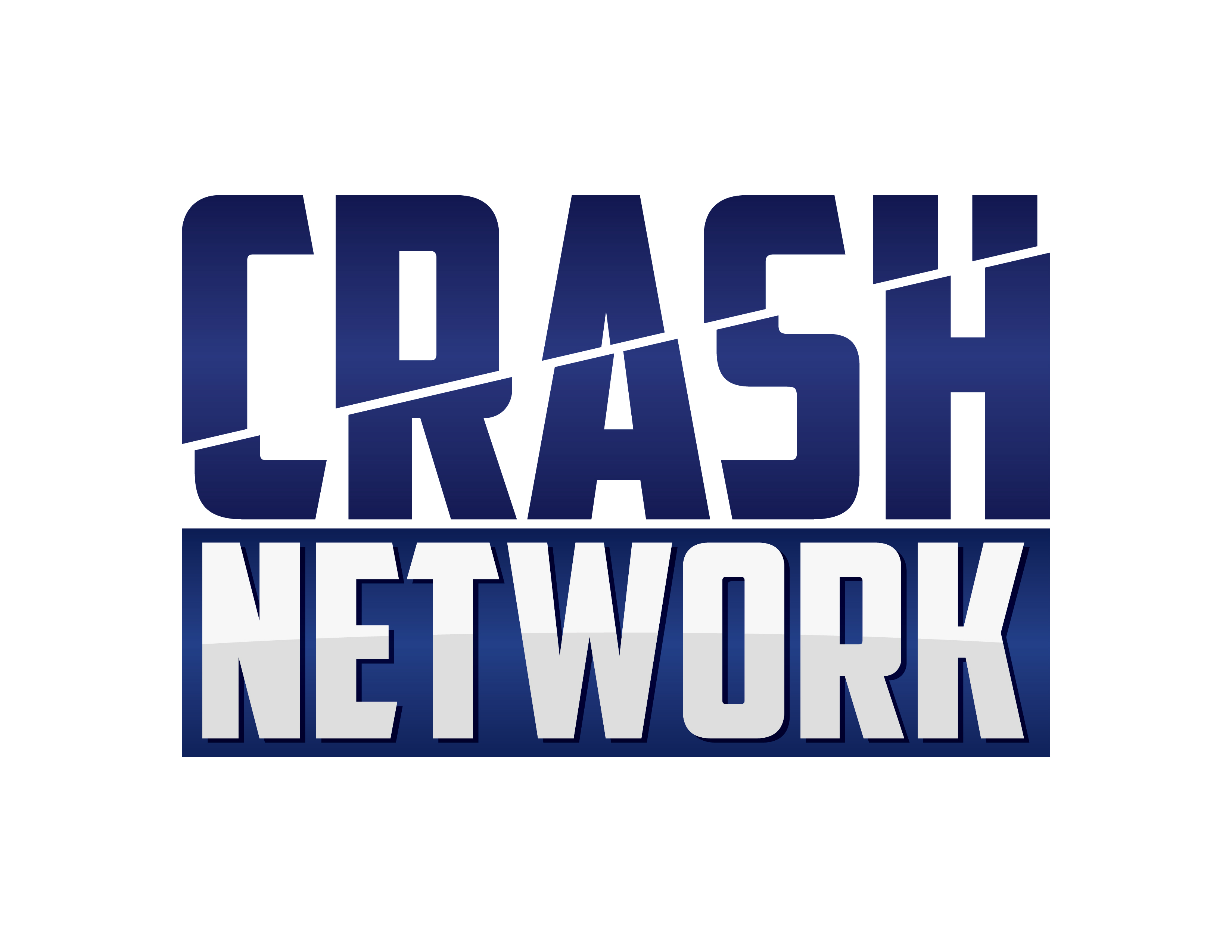 CRASH Network’s “Collision Industry Business Perspectives” Survey
www.CrashNetwork.com
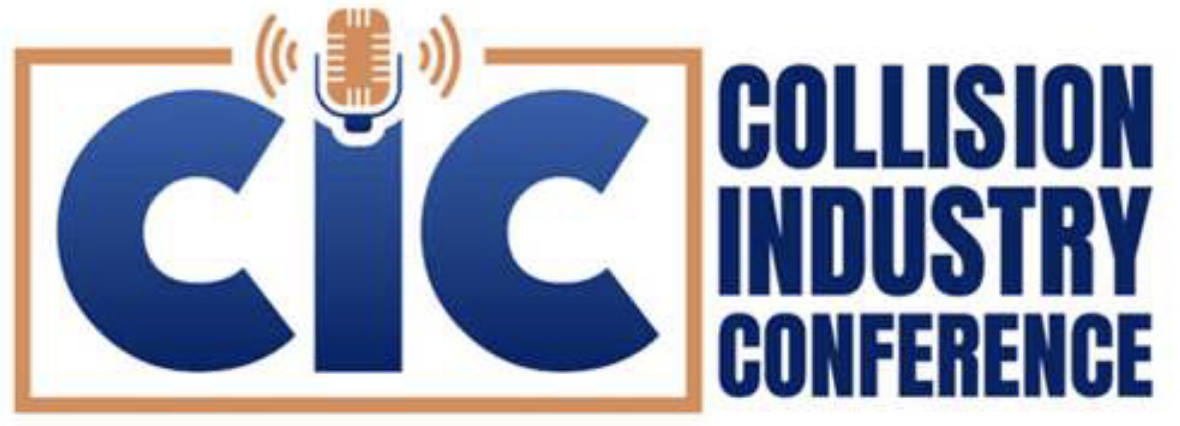 Percentage of each estimating system users who reported 1+ incident
Mitchell
CCC
Audatex
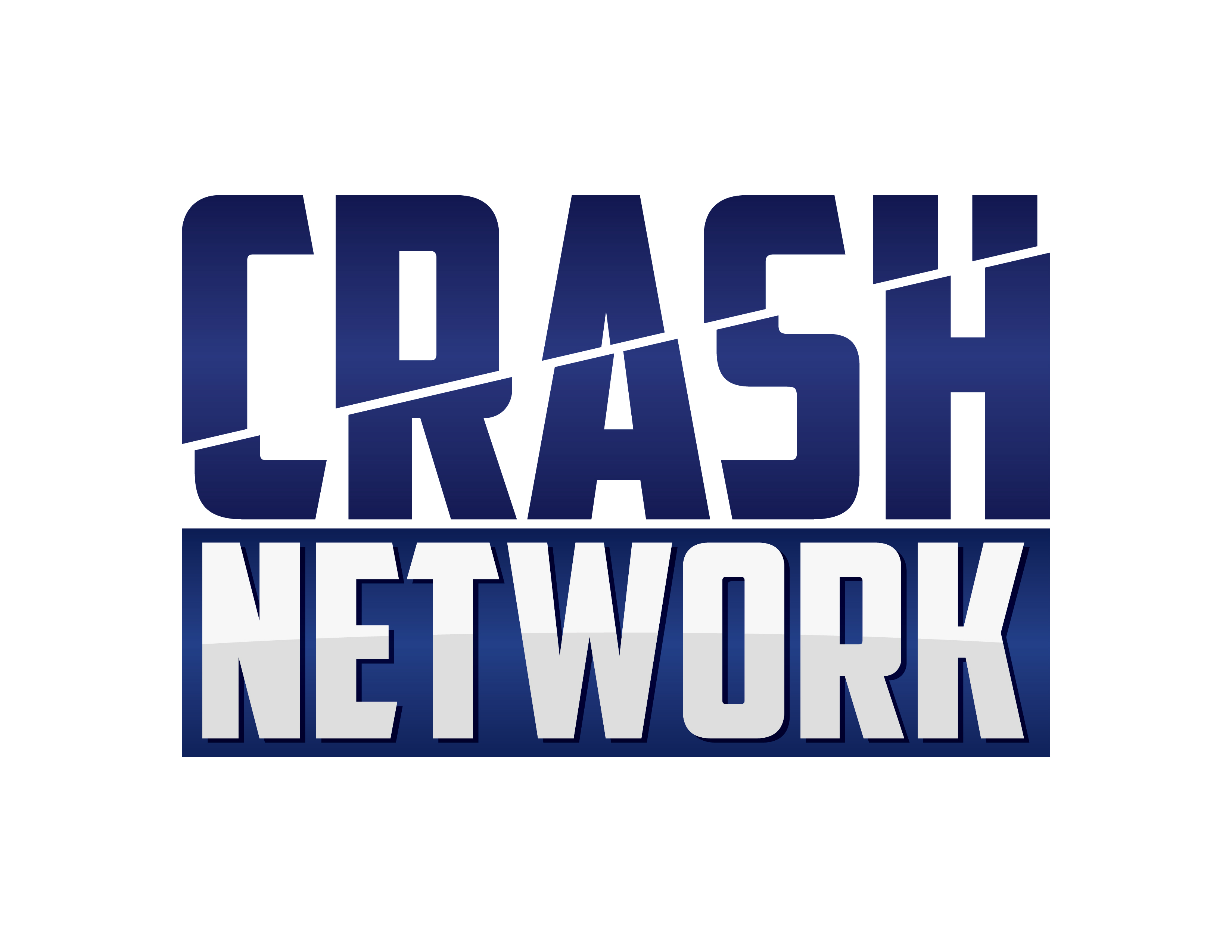 CRASH Network’s “Collision Industry Business Perspectives” Survey
www.CrashNetwork.com
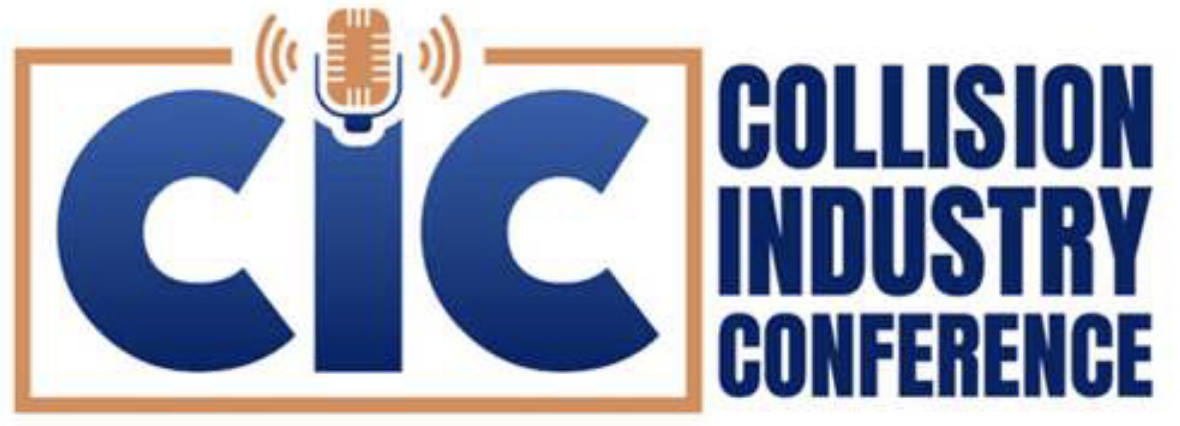 Who paid for the repair?
17 different insurers
were mentioned
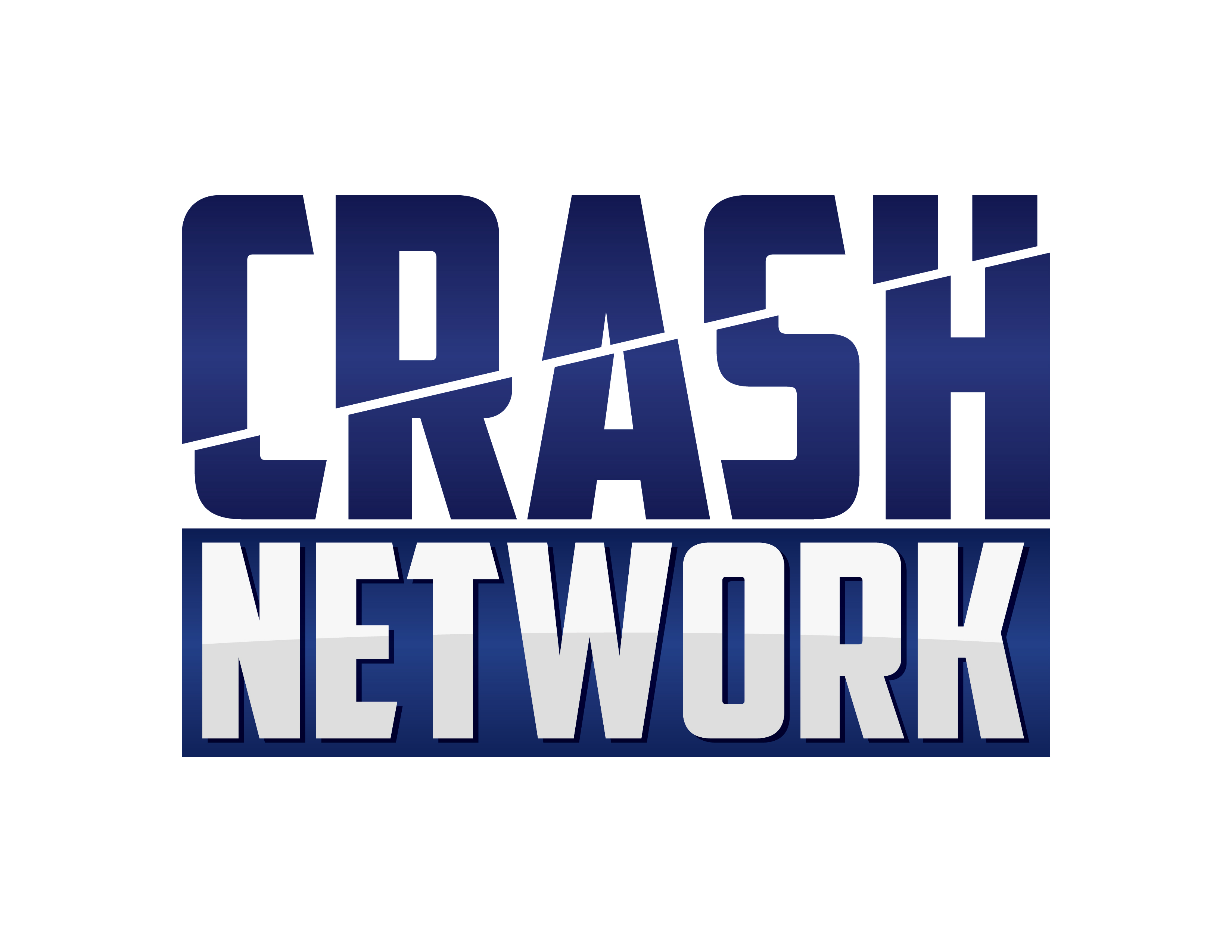 CRASH Network’s “Collision Industry Business Perspectives” Survey
www.CrashNetwork.com
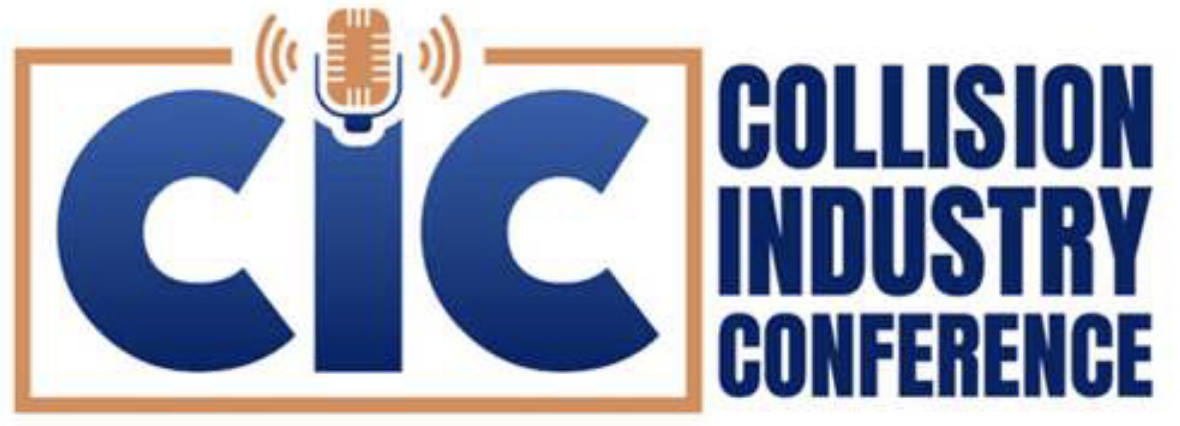 Used third-party parts locator?
Used estimating system parts locator?
Did you order parts?
6 different systems mentioned
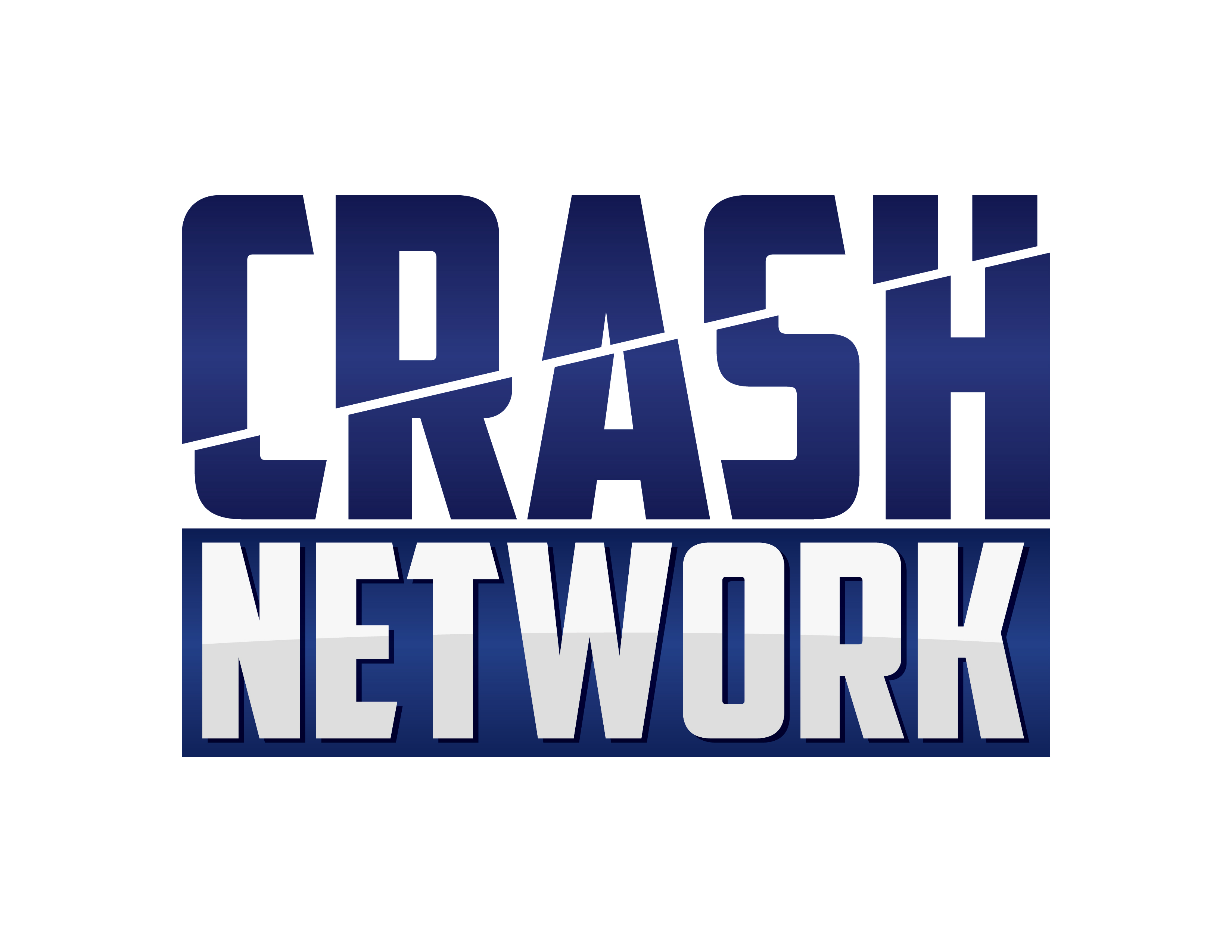 CRASH Network’s “Collision Industry Business Perspectives” Survey
www.CrashNetwork.com
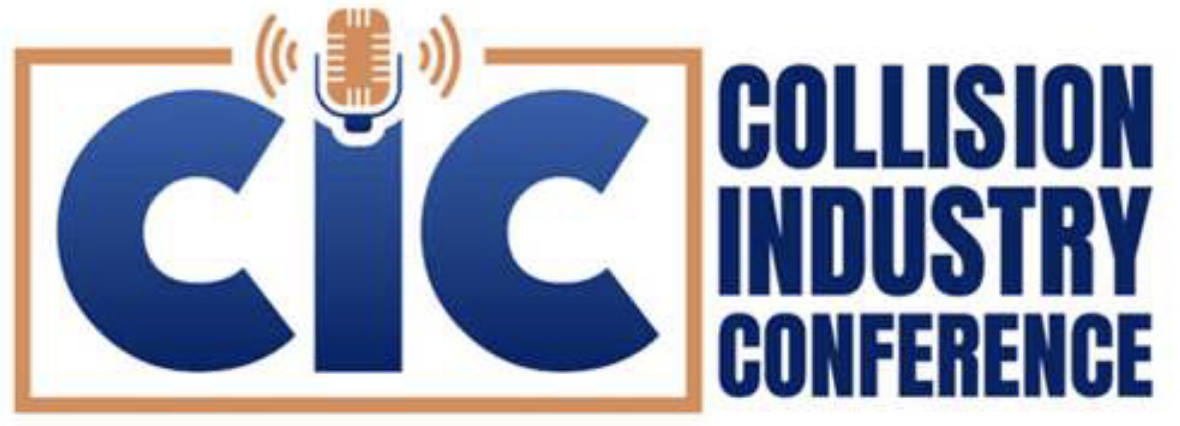 Don’t know
OEM/Other
Est. System
3rd-party parts
Who do you think is responsible?
Dealer
Insurer
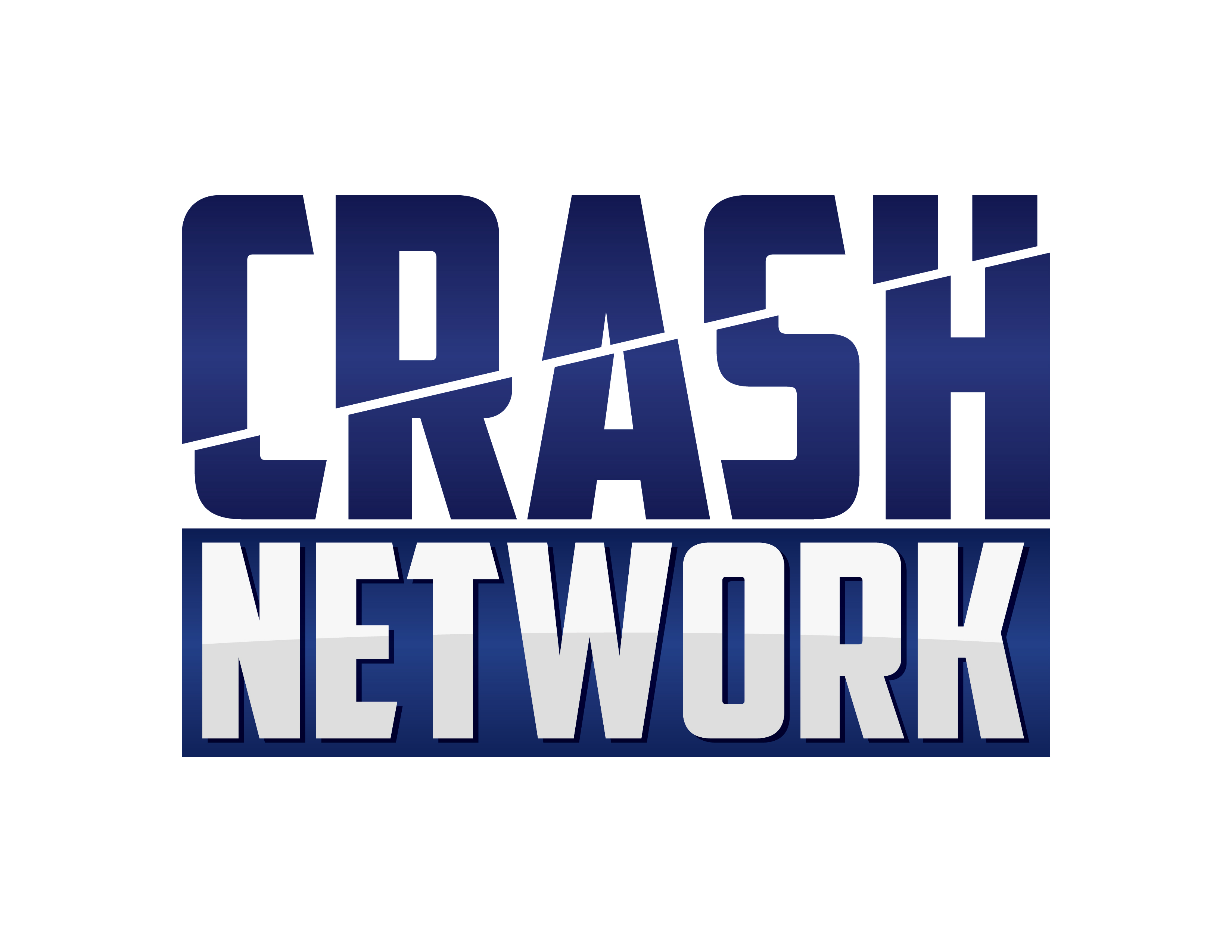 CRASH Network’s “Collision Industry Business Perspectives” Survey
www.CrashNetwork.com
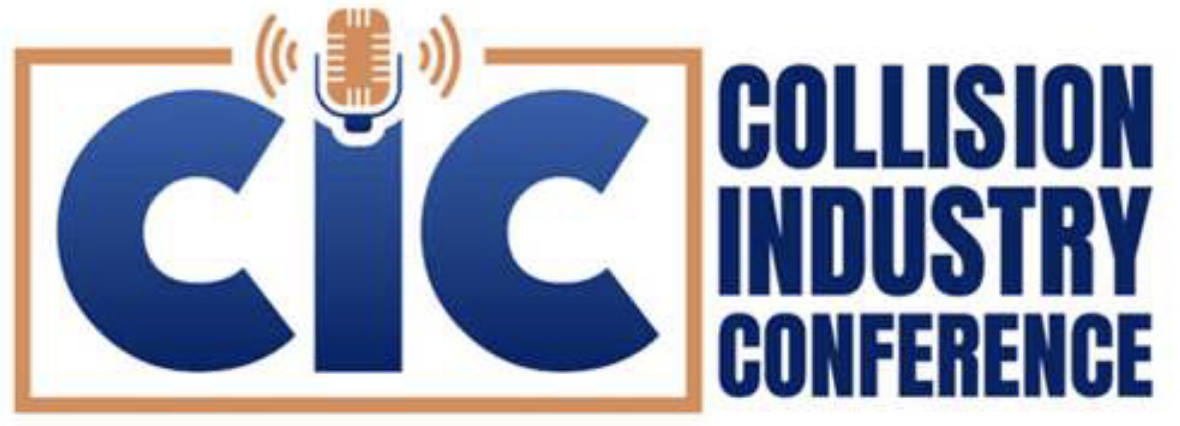 Who has a stake in finding a solution if all industry segments are sharing the blame?
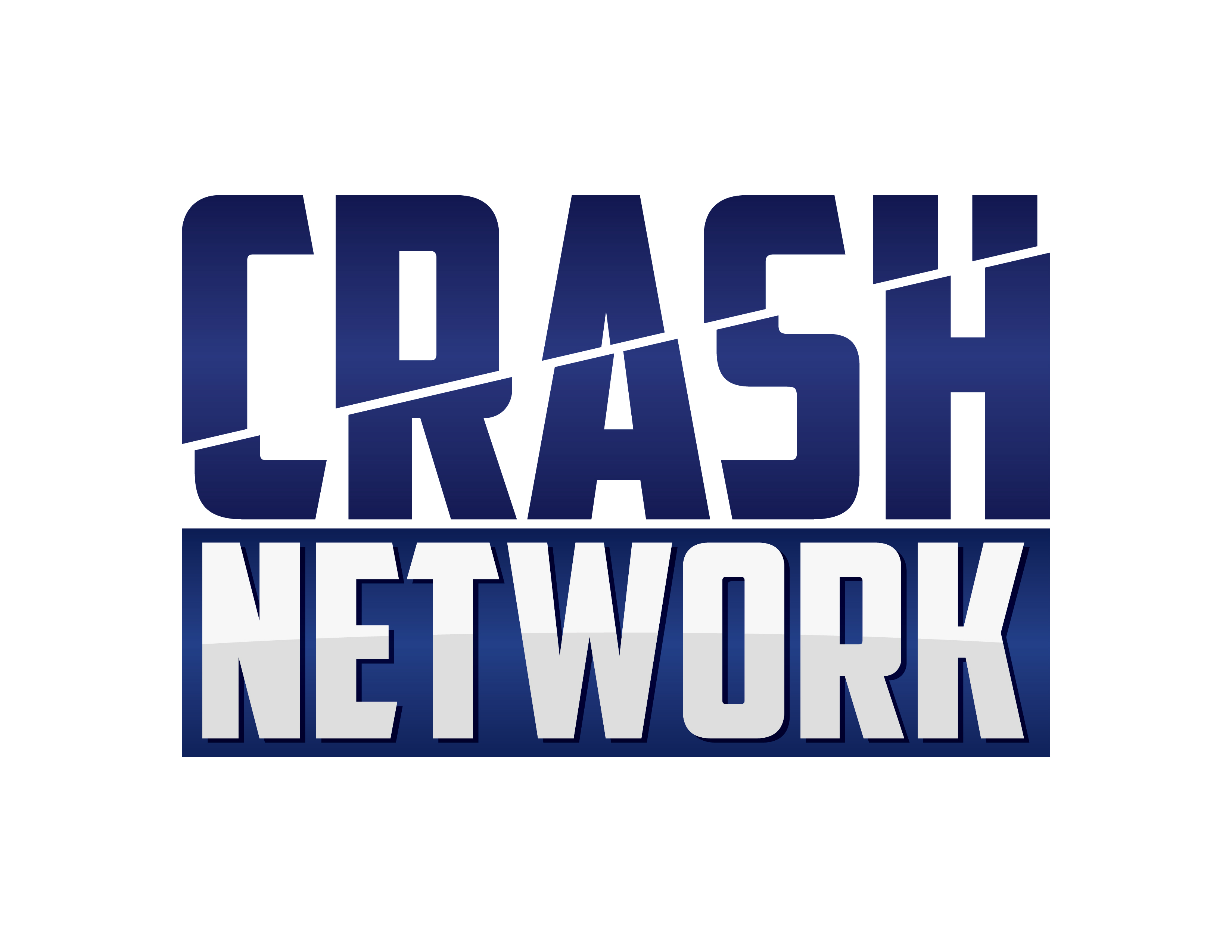 CRASH Network’s “Collision Industry Business Perspectives” Survey
www.CrashNetwork.com
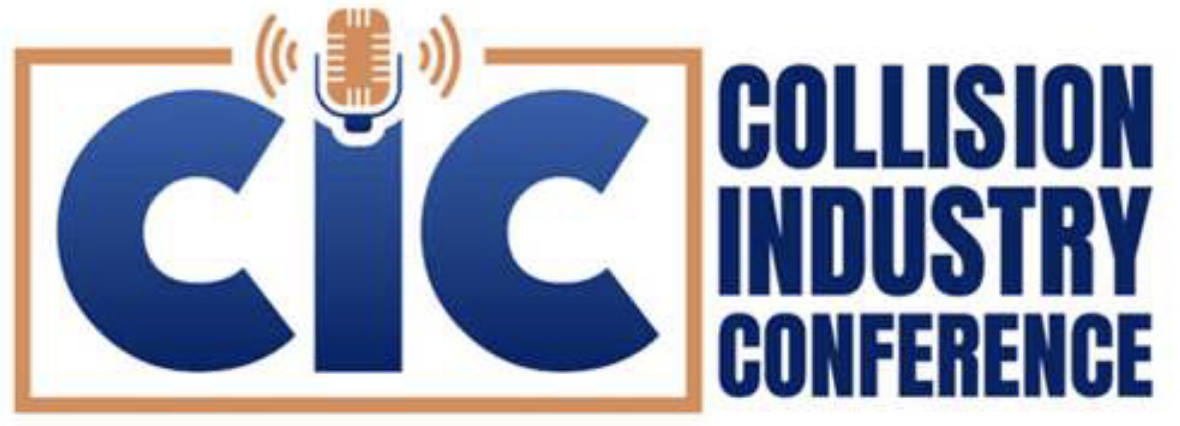 Questions?
To participate in surveys,
send a blank email to:
survey@CrashNetwork.com
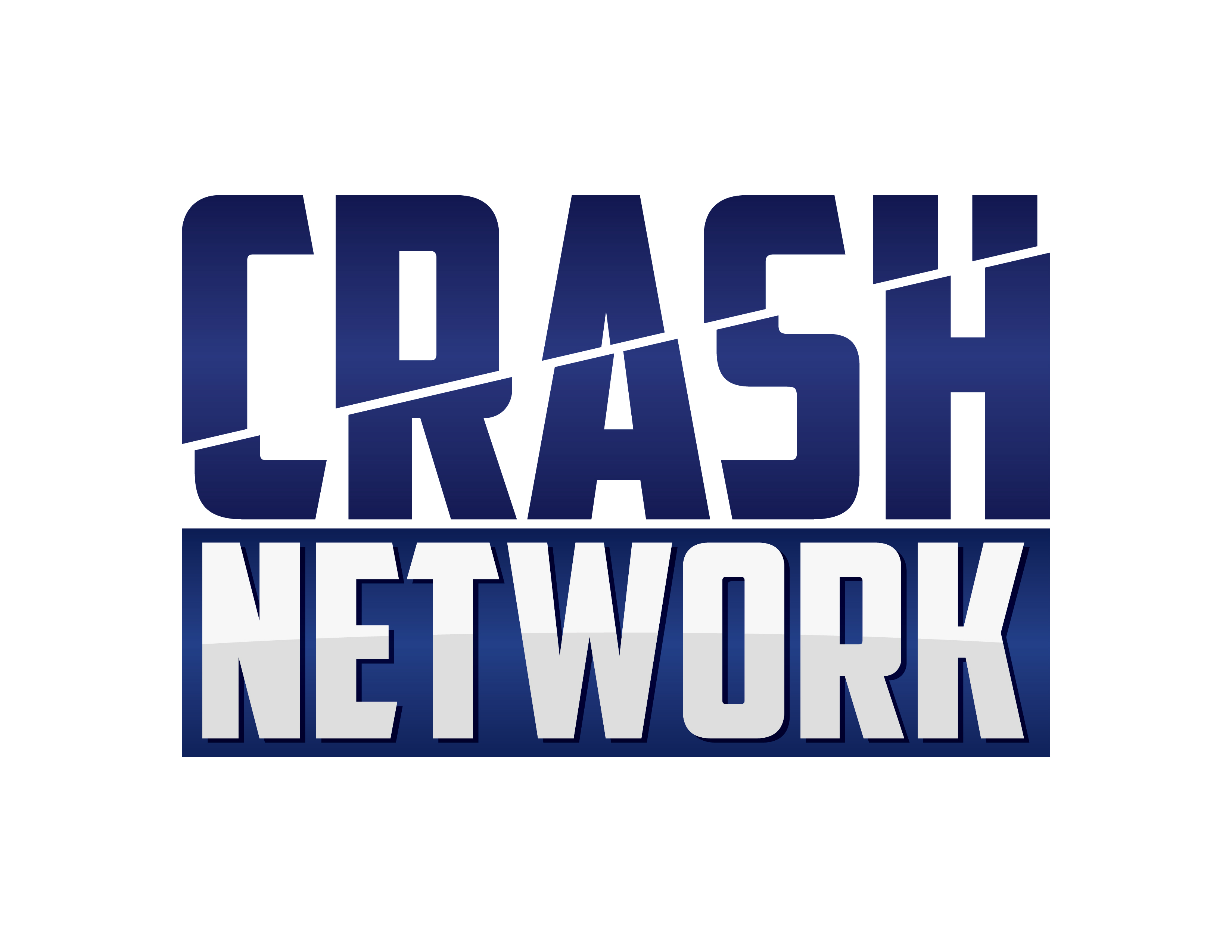 CRASH Network’s “Collision Industry Business Perspectives” Survey
www.CrashNetwork.com
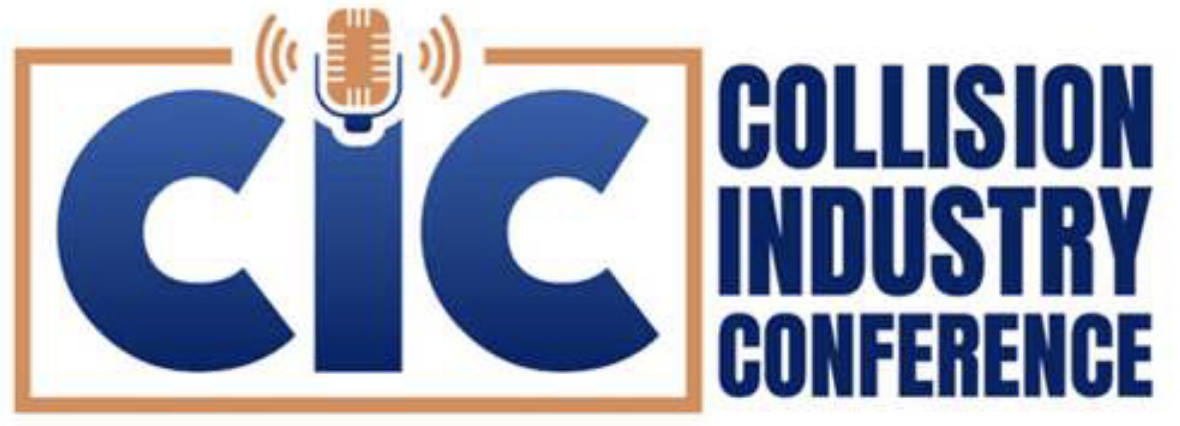 NEXT STEPS
CIC at SEMA:  November 2023
Continued Education on EULAs, Data Privacy and What You Need to Know!
Be involved!
Vehicle Data Access, Privacy & Security Committee
THANK YOU 
for your continued engagement and support of CIC

If you’re passionate about these topics, and are interested in joining the committee, please contact:

Frank Terlep:  fterlep@autotechcelerators.com
Dan Risley:  DRisley@cccis.com
Trent Tinsley:  ttinsley@entegral.com